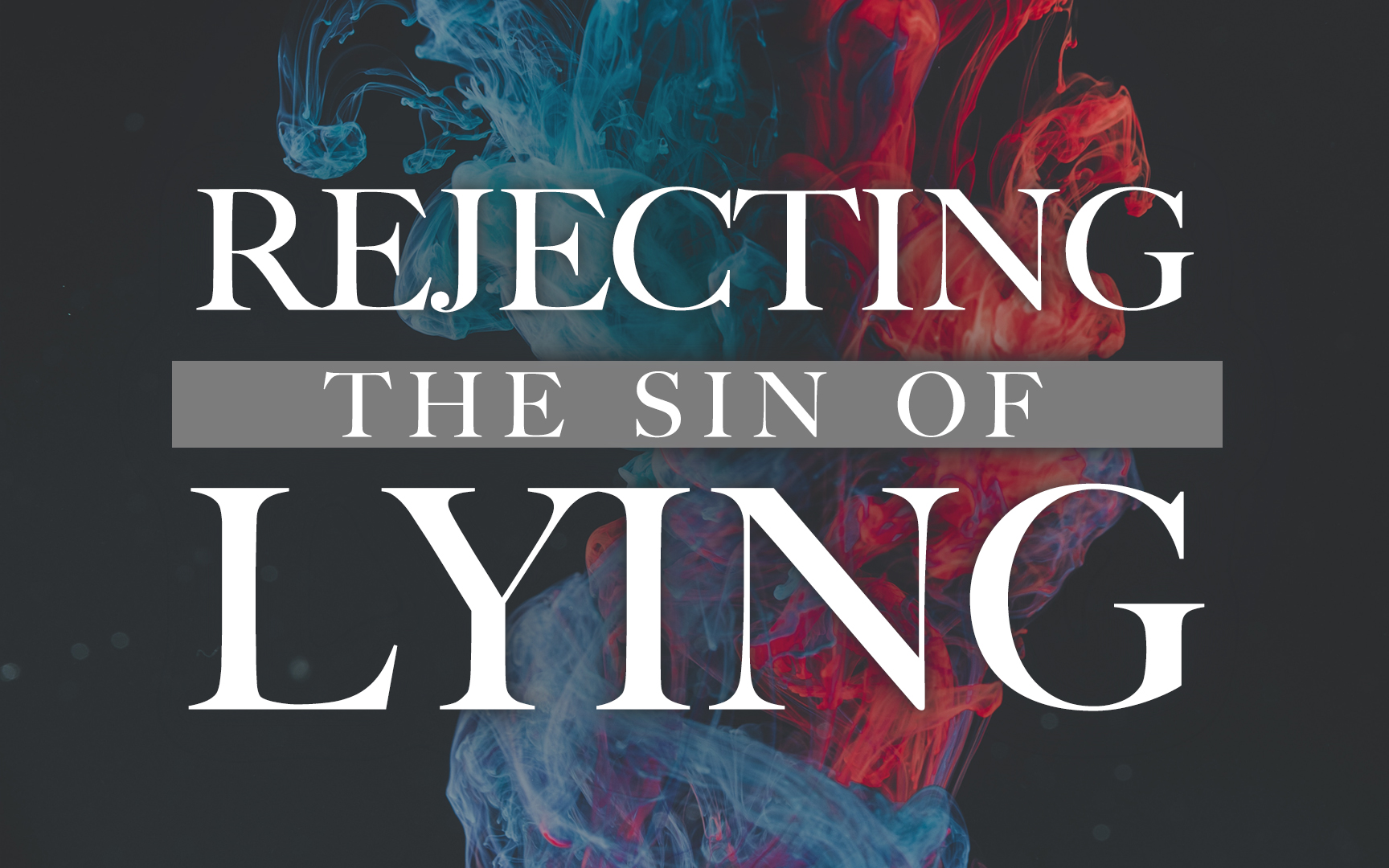 Rejecting The Sin of Lying
Everyone Knows Lying Is Wrong,But Millions Do It Everyday…
One unnamed Boeing employee said in a May 2018 message: "I still haven't been forgiven by god for the covering up I did last year. Can't do it one more time. The Pearly gates will be closed….”
Business Insider, Jan 10th 2020, K. McLaughlin
[Speaker Notes: Micah 7:1-2 (1-7 is the full description for why He trust in the Lord.)

Woe is me! For I amLike the fruit pickers, like the grape gatherers.There is not a cluster of grapes to eat,Or a first-ripe fig which [a]I crave.2 The [b]godly person has perished from the land,And there is no upright person among men.All of them lie in wait for bloodshed;Each of them hunts the other with a net.




It’s not just federal testimony…

Lying happens in school when students cheat on an assignment, and pass off the work of others as their own.

Lying happens in marriages when spouses deceive and hide their actions from each other.

Lying happens in the marketplace when people try to excuse their choices and minimize how PERSONAL it really is by saying: it’s just business.]
Notice Where Lying Leads In Scripture…
In The Old Testament
The Lies of Satan in the Garden of Eden. (Genesis 3:4)
The Lies of Good People (Abraham, Rahab, & David)
The Lies of False Prophets (Isaiah 9:15, Jeremiah 14:14)
In The New Testament
The Lies of Hypocrisy (Matthew 15:3-11)
The Lies of Disciples (Peter, Annanias & Sapharia)
The Lies of The Lawless (2 Thess. 2:8-12)
The Lies Denying Jesus is the Christ
1 John 2:22
[Speaker Notes: As you would expect, God is completely HONEST about the lies that have been told all throughout history.

He shows us the worst of the worst – as Satan twists God’s words with his Lies.

He shows us the failures of good people – who should have spoken truth with Faith – but who often out of fear – turn to lies.

He shows us that lying isn’t restricted to human relationships and commitments – but that many people have become bold enough to Lie Against God as false teachers and false prophets.

He shows us Peter cold and cowardly – He shows us Annanias & Sapharia: greedy and prideful.

He let’s us know that some people have no interest in the truth whatsoever. They don’t love or value the truth and they delight in believing what is false – people God turns over to the 

THE POINT:  Lying leads a lot of places…it leads to hurtful actions, it leads to fear and greed…but over and over where lying finally leads is To Lying About God.

We NEED TO HAVE OUR EYES WIDE OPEN about the spiritual consequences of LIES.]
Proverbs Urges Us To Take Lying Seriously…
Recognize The Pain & Damage
Proverbs 26:18-19
Recognize The Strife & Unreliability
Proverbs 26:20-23
Recognize The Hate & Hypocrisy
Proverbs 26:24-28
[Speaker Notes: Not only are there Spiritual and Eternal consequences – there are immediate personal consequences.]
Lying Is Self-Destructive
People often lie in an attempt to gain some advantage, but this only reveals that they are self-deceived. In reality, our lies cost us the highest price…our relationship with God.
Lies Backfire, Disappoint, & Lead to Hell.
2 Kings 5:20-27, Revelation 22:15
Remember Jesus’ Comments on Lying.
John 8:44
How God Thinks About Lying…
God Knows That Lying Breaks & Corrodes Everything He Cherishes.
God Loves Faithfulness; He Hates Lies Because They Tear Down Trust.
God Loves Unity; He Hates LiesBecause They Hinder Deep Relationships.
God Loves Clarity; He Hates LiesBecause They Fuel Confusion.
God Loves Justice; He Hates LiesBecause They Reward The Guilty.
[Speaker Notes: Why Does God Hate Lying So much that it would be mentioned over and over in Scripture.]
How Christians Think About Lying...
24 and put on the new self, which in the likeness of God has been created in righteousness and holiness of the truth. 25 Therefore, laying aside falsehood, speak truth each one of you with his neighbor, for we are members of one another.
Ephesians 4:24-25, See Also: Col. 3:9-10
[Speaker Notes: Lying Is The First Sinful Practice Christians Are Told To Reject. (Eph 4:17-24)
Christians Lay Aside Falsehood Because It Is A Betrayal of Everything Jesus Accomplished.
Christians Speak Truth, The Whole Truth, & Nothing But The Truth
Christians Take The Truth Personally
Christians Use The Truth To Edify The Body]
Speaking Truthfully
Examine Your Heart & Speak From Your Highest Values. (Matthew 7:12)
Determine Not To Dig Yourself Into Deeper Trouble. (Genesis 18:15)
Speak With Clarity & Commitment. (Matthew 5:37)
Treasure The Influence of Being Reliable & Trustworthy. (2 Corinthians 12:17-18)
Build Deeper, More Genuine & Loving Relationships (Proverbs 27:6)
Stand Strong In The Truth of God’s Promises.(Hebrews 6:17-19)
[Speaker Notes: God Speaks To Reveal What Is Good & Helpful For Us.


Examine Your Heart… Jesus said what is in our heart will come out.  Let’s bring out the best.  Consider your values and what you know you stand for and care about.  It will come out more sincerely than anything that could be fabricated.  The golden rule should serve as a very good test…if you would not want something mis-represented to you. Then don’t mis-represent it to others.

Determine…One lie always leads to another.  Determine today I’m not starting down that path.

Treasure…it takes very little falsehood to cast doubt on you and your reputation.]
Hebrews 6:17-19
17 In the same way God, desiring even more to show to the heirs of the promise the unchangeableness of His purpose, interposed with an oath, 18 so that by two unchangeable things in which it is impossible for God to lie, we who have taken refuge would have strong encouragement to take hold of the hope set before us. 19 This hope we have as an anchor of the soul, a hope both sure and steadfast and one which enters within the veil,
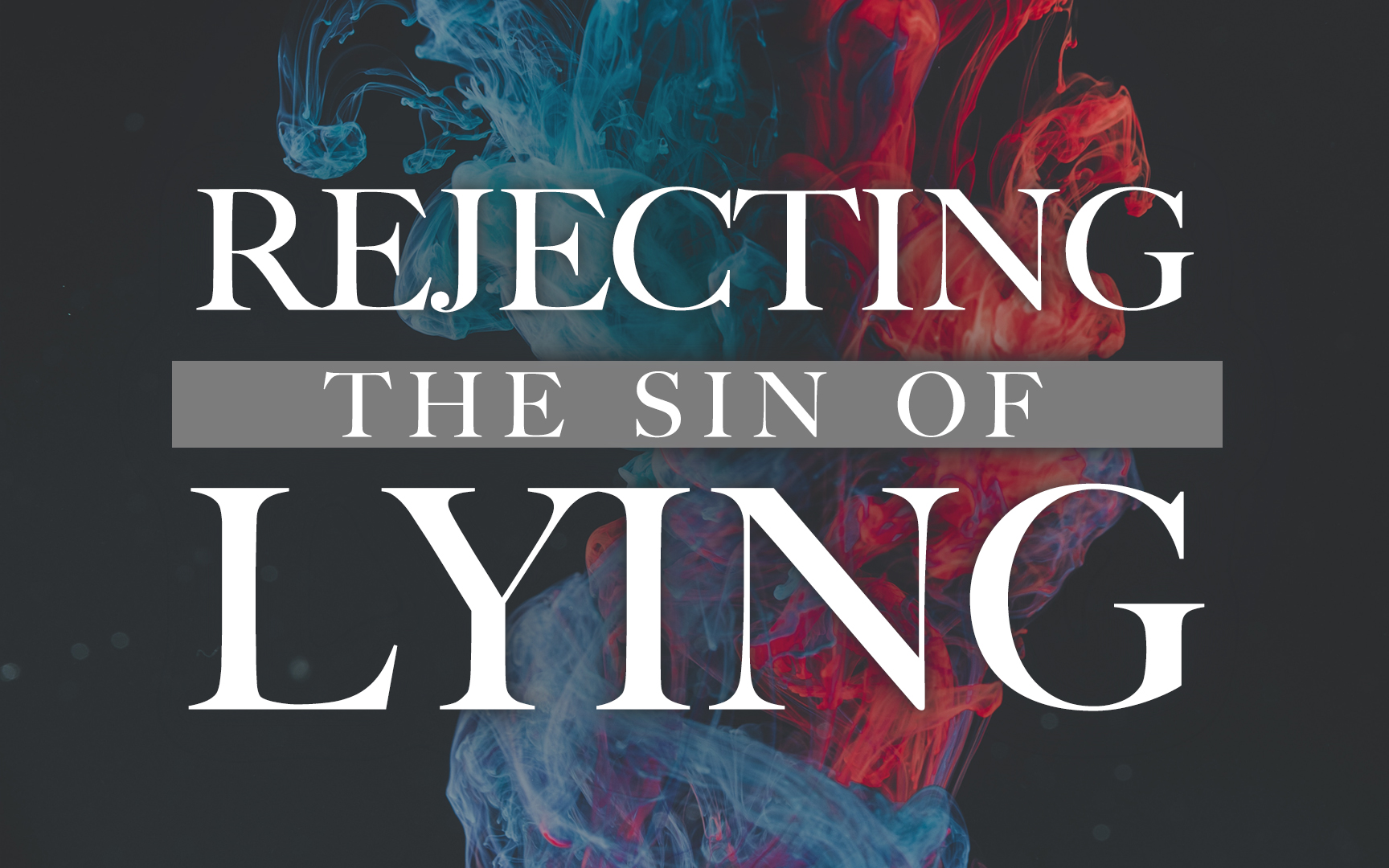 Rejecting The Sin of Lying